Issues faced by Renewable Energy (RE) Generator during Trial run & Testing
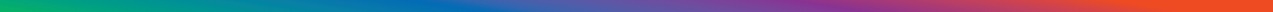 Matter in Brief
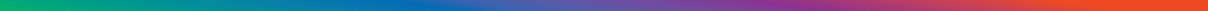 Conventional Generators vis-à-vis Renewable Generators (Solar & Wind)
Conventional Generators are required to demonstrate its capabilities at very next to its output terminal at its own substation bus. However, RE generators are required to do same at Grid substation connected through transmission line.
RE plants are of distributed in nature and all the elements connected between generator and POI consumes significant amount of reactive power due to their inductive reactance (X). Hence, Voltage profile varies at each Inverter/WTG.
For Renewable Generators plant generation is fully dependent on availability of Resource which is not in control.
Challenges faced while testing of Power Plant Controller (PPC) during trial run
Active & Reactive Power Capability Test
Active Power Ramp Test
Frequency Response Test
Active & Reactive Power Capability Test
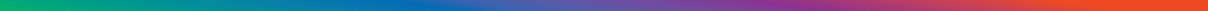 Active & Reactive Power capability test (PQ Capability test) is required to be demonstrated at Point of Interconnection (POI) through PPC.
During Reactive Power capability test of 0.95lag, 33% x Plant MW capacity is required to be injected at POI.
While injecting reactive power at POI with initial POI voltage of 1.0pu, Bus voltage at POI may increase beyond 1.05pu and hence leading to increase of voltage in plant reticulation system. 
Voltage at tail end Inverters / WTGs terminal is observed crossing 1.09 / 1.1pu leading to HVRT condition. This condition may lead to tripping of tail end Inverters / WTGs on account of persistent high voltage. In order to address this issue, power transformer tap changer to be taken in service.
Demonstration of RE project Reactive power capability is more challenging in Grid with low Short Circuit Strength (SCR).
Active Power Ramp test
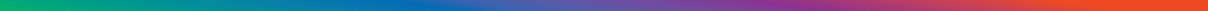 Active Ramp test with 10% per min is required to be demonstrated at Point of Interconnection (POI) through PPC.
While testing of ramp with PPC, plant response is achieved with accuracy of 85% or above with minimum oscillations. 
PPC is controlling huge numbers of distributed energy generation source (Inverters/WTGs) through wide area communication network in any RE plant and hence accuracy of 85% or above should be considered satisfactory with response to be achieved by PPC. 
As of now, there is no set guideline provided about Pass/Fail criteria for above testing.
Frequency Response test
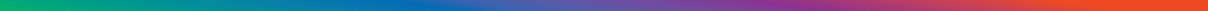 There are two types of frequency response test expected to be demonstrated by RE plant during PPC testing
Frequency Droop Control Test (3 to 6% droop)
Fast Frequency Response test (10% response within 1 sec)

PPC can demonstrate droop response test when frequency variation is not too large.
It is very challenging to demonstrate fast frequency response test within 1 sec through PPC due to the inherent communication latencies and distributed resources response.
Way Forward
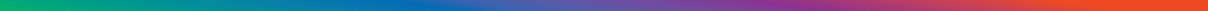 It is requested to review Standard Operating Procedure (SOP) for PPC testing considering the challenges described.
Pass / Fail criteria shall be defined in SOP for all the test requirements.
PPC testing shall be demonstrated after achieving full plant capacity.
Provisional Trial Run is to be issued upon demonstration of equivalent or desired power flow and establishment of communication & metering system.
Timeline for PPC testing should be 1 year from FTC considering large size of Solar/Hybrid projects. There are multiple Equipment OEMs (Inverter, WTG, SVG, harmonic filter) involved with discrete response which requires multiple iteration to achieve desired plant level performance.
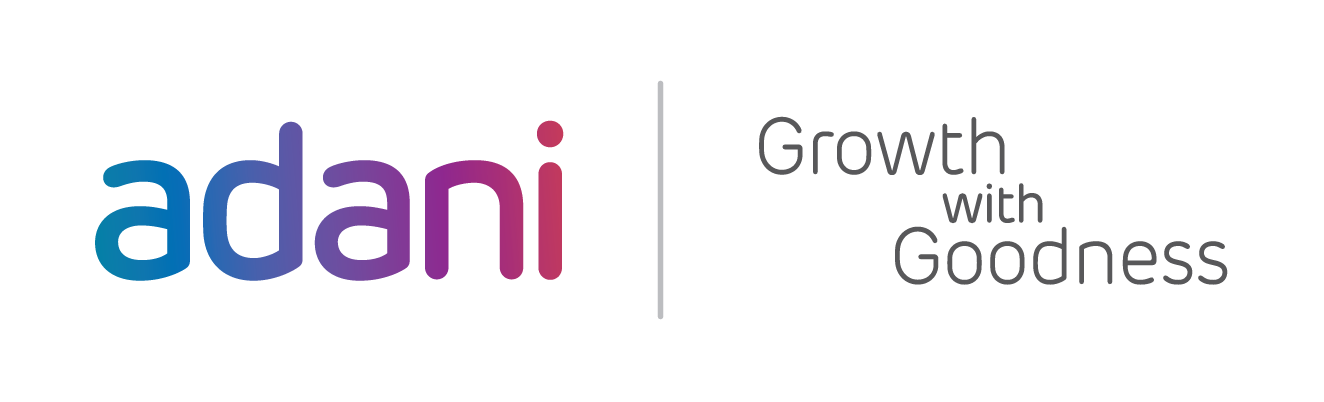 Thank You
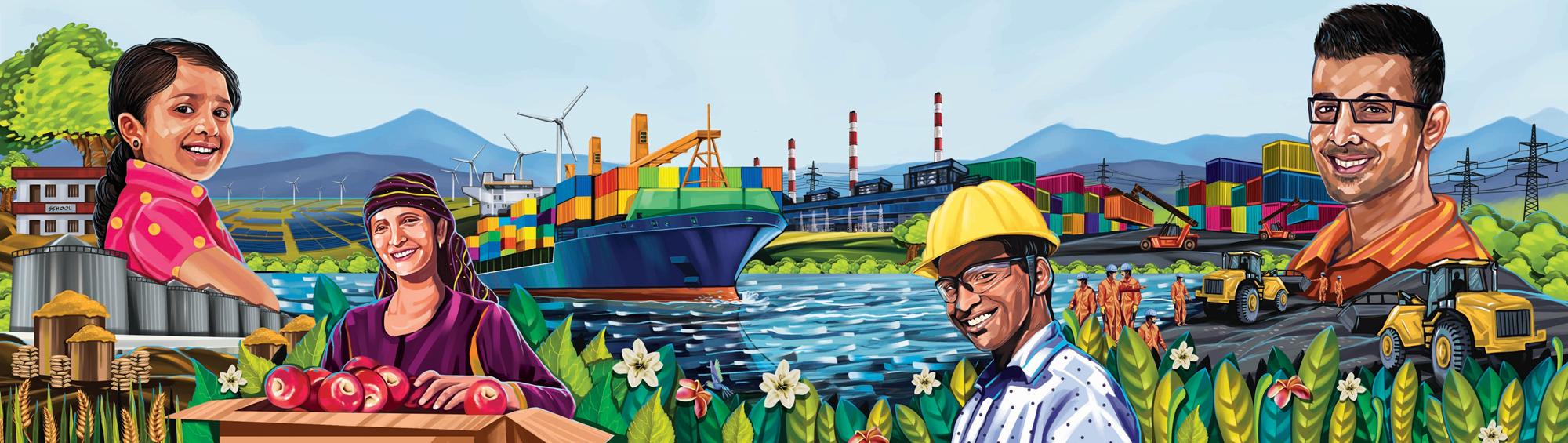